Государственное бюджетное дошкольное образовательное учреждение детский сад   № 82 компенсирующего вида Невского района Санкт-Петербурга
ПРЕЗЕНТАЦИЯ
«Эмоции»
Н.Е. Леонтьева
 учитель-дефектолог
Эмо́ция психический процесс[1] средней продолжительности, отражающий субъективное оценочное отношение к существующим или возможным ситуациям. Эмоции отличают от других видов эмоциональных процессов: аффектов, чувств и настроений[2].
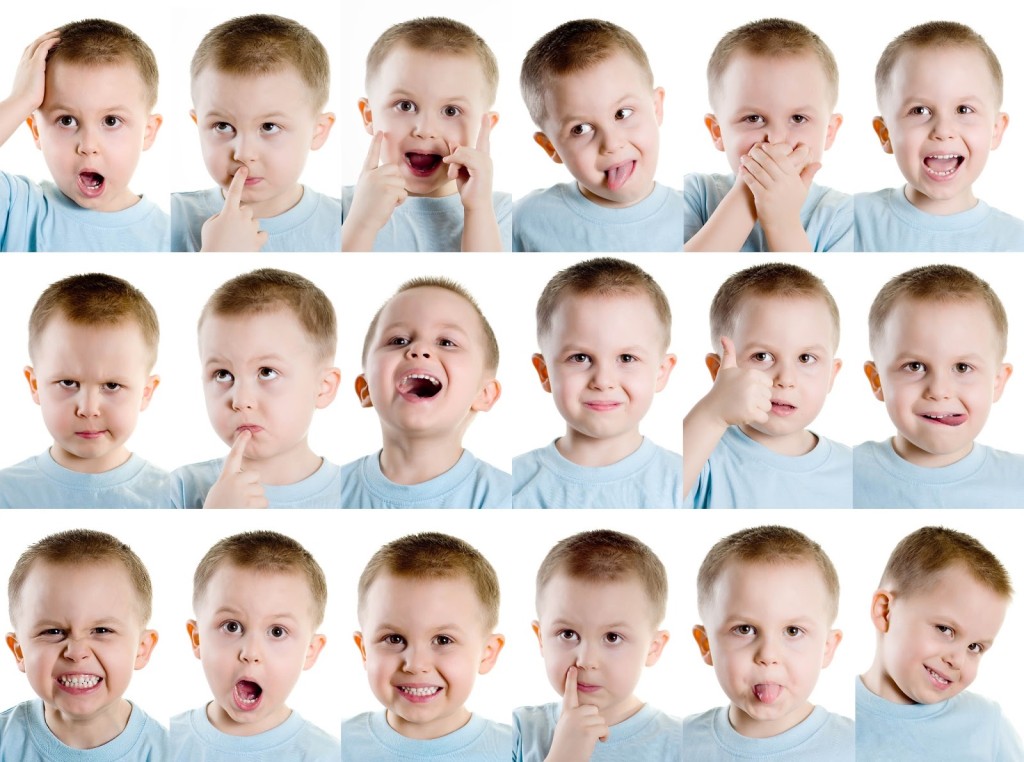 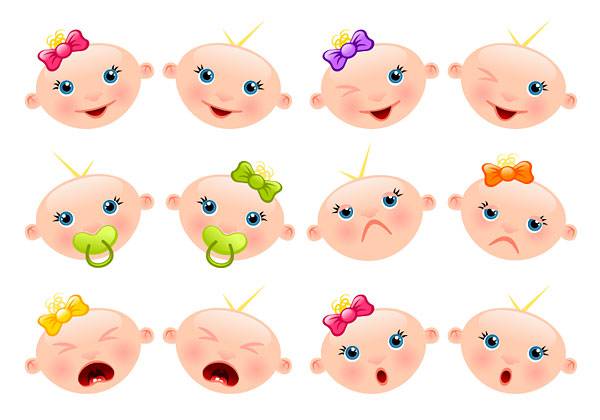 Обида
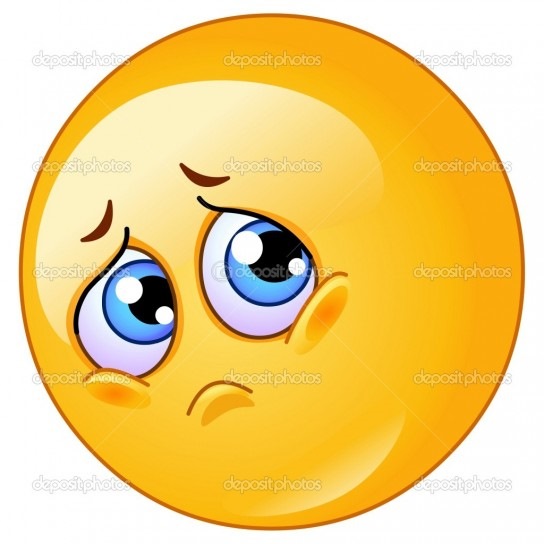 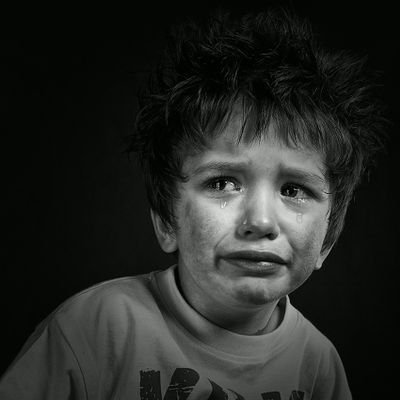 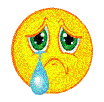 Обида
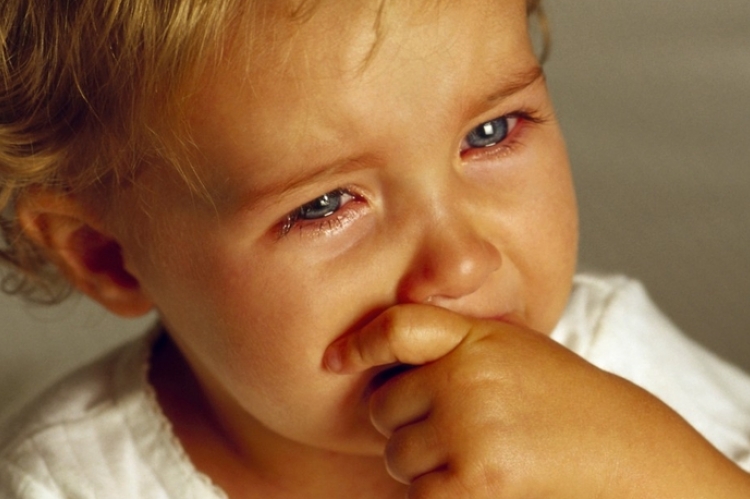 Злость
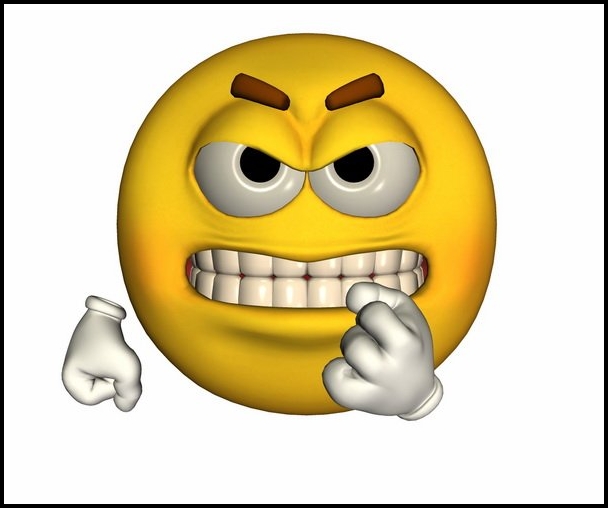 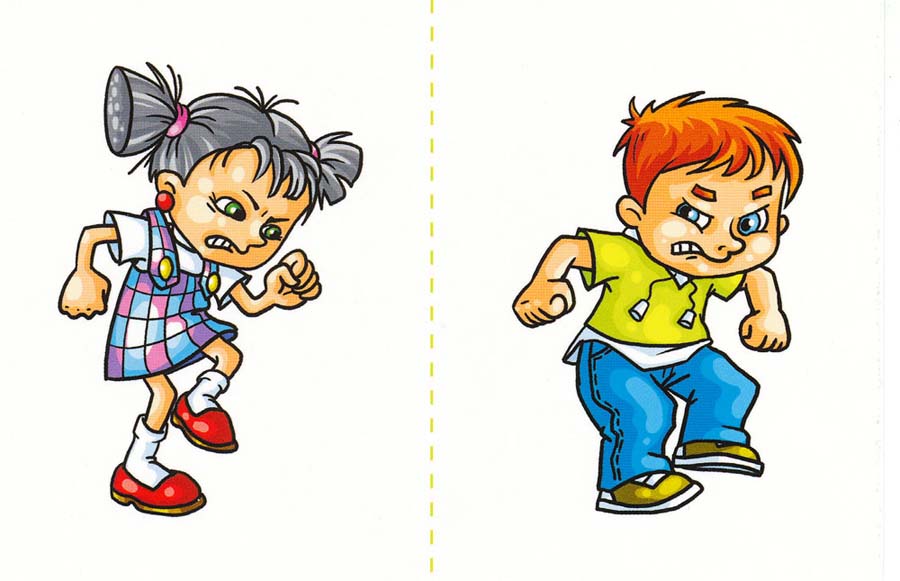 Гнев
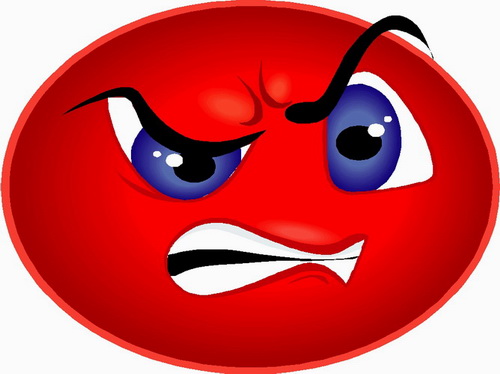 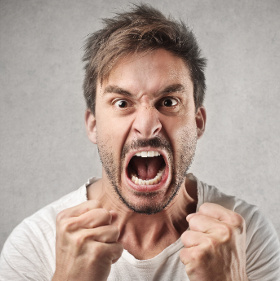 Грусть
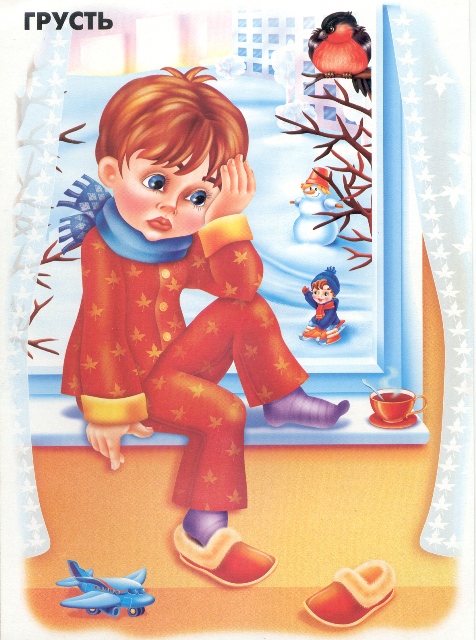 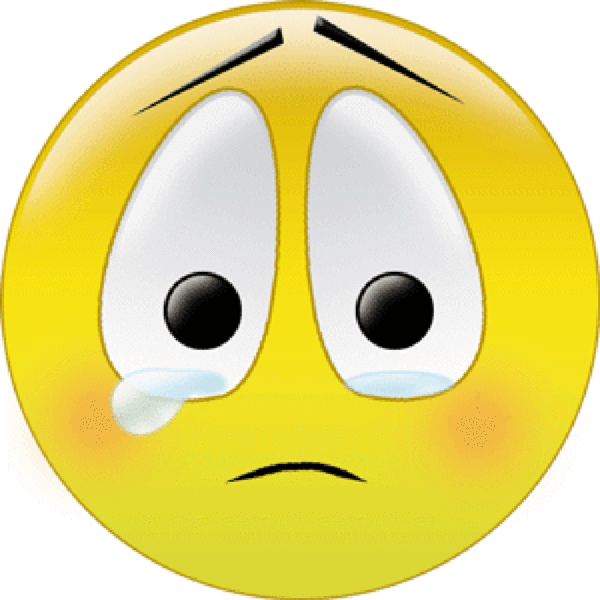 Страх
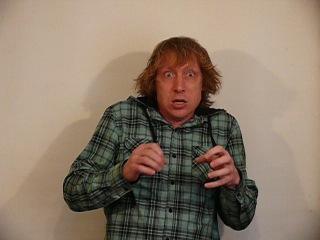 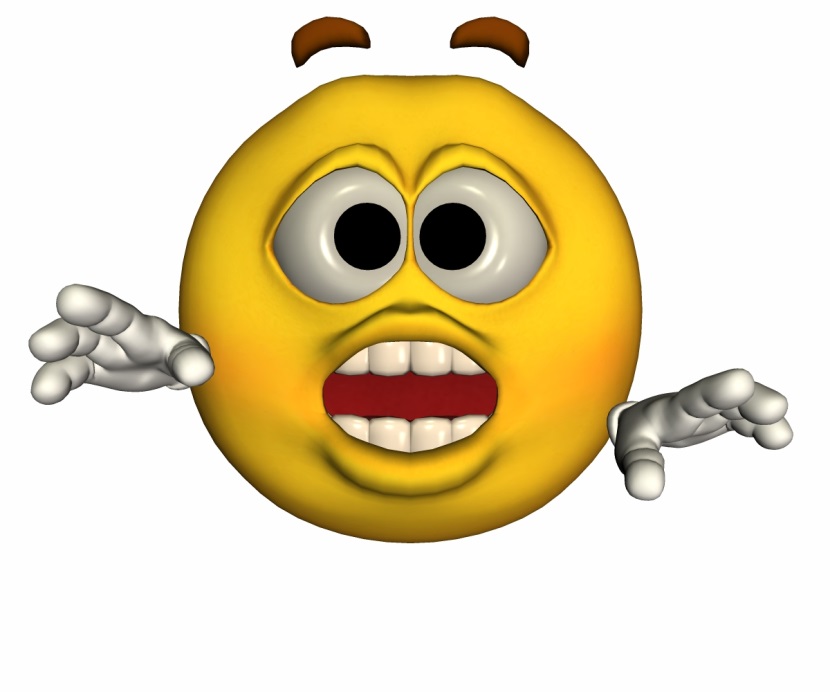 Радость
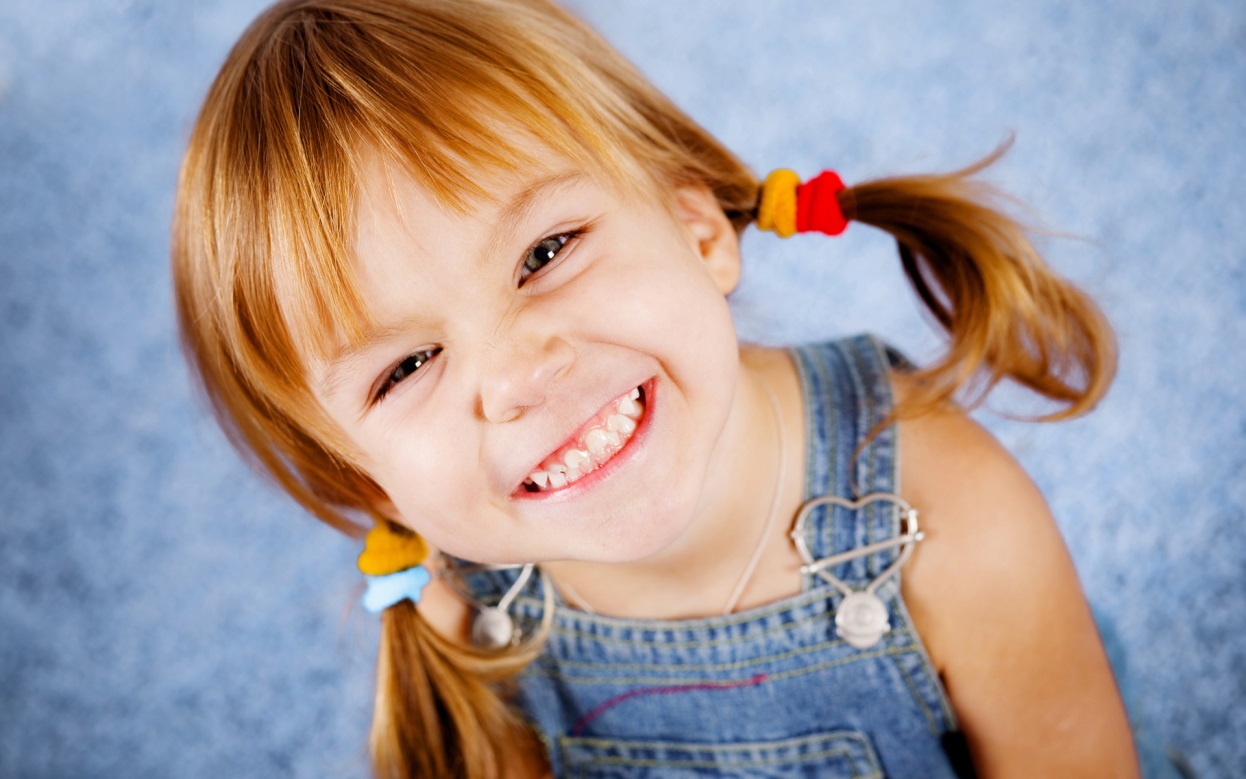 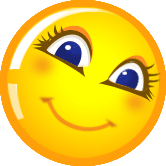 Счастье
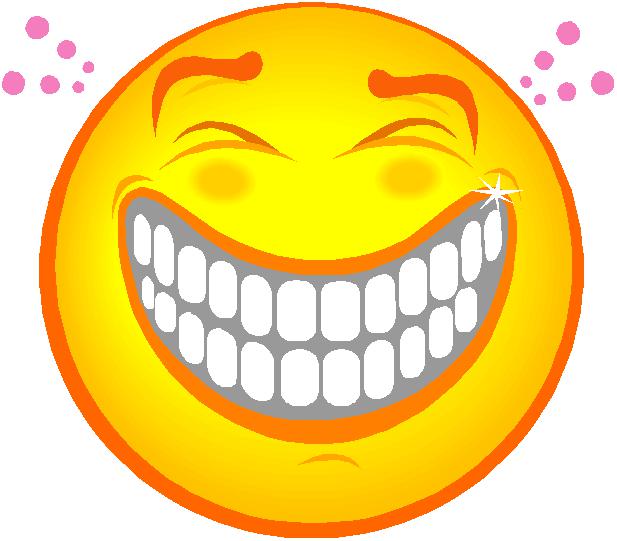 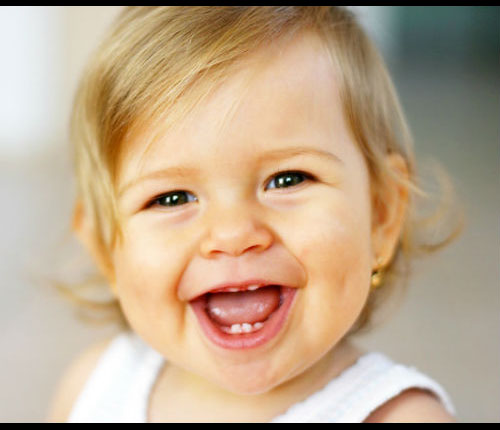 Удивление
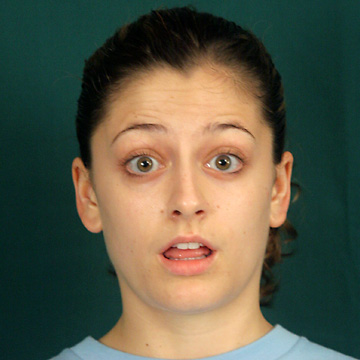 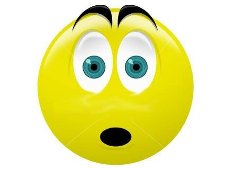 Мечтательность
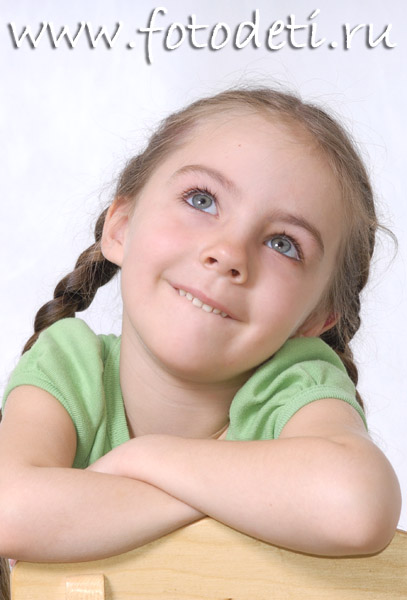 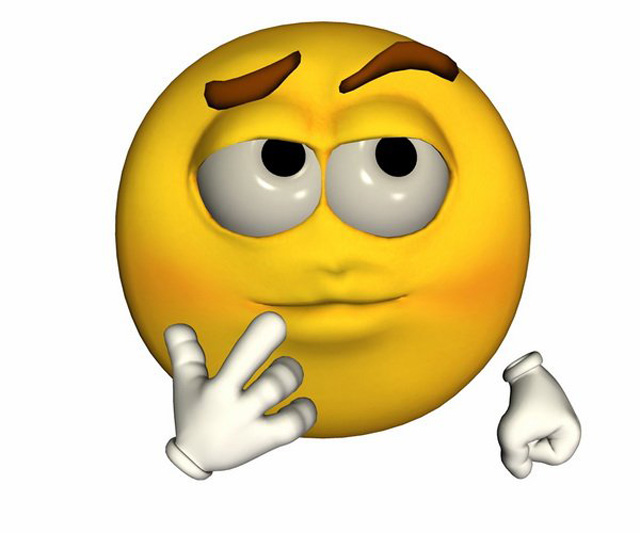 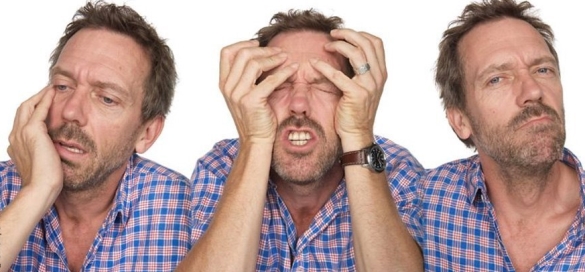 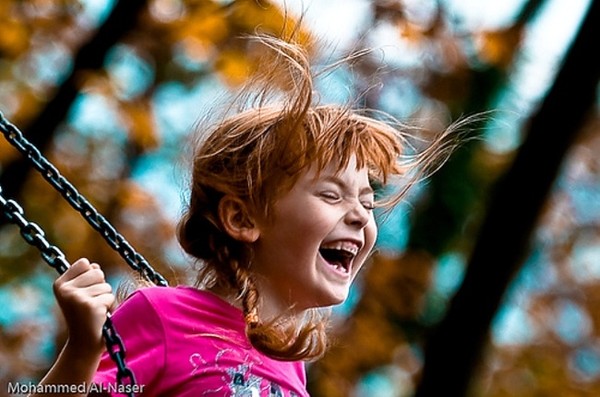 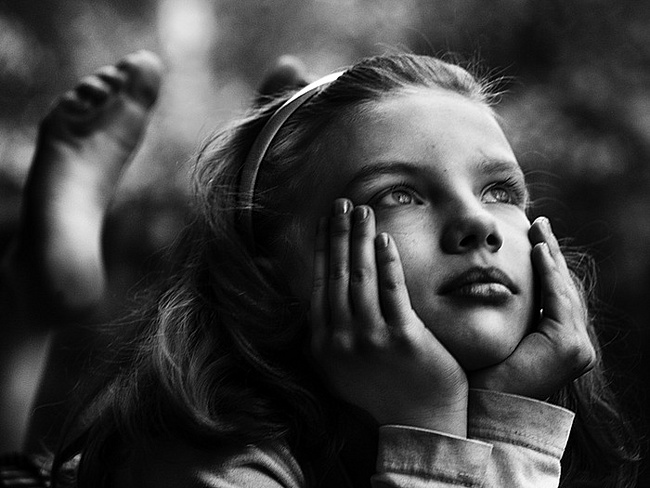 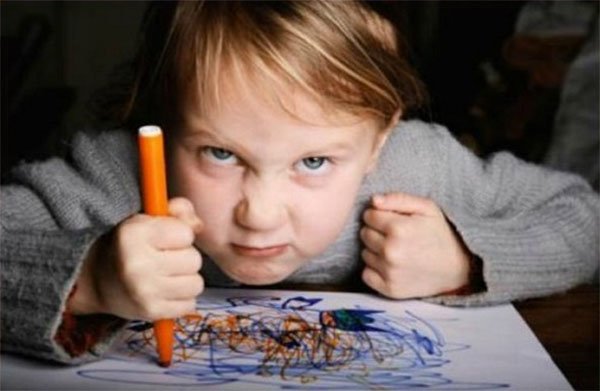 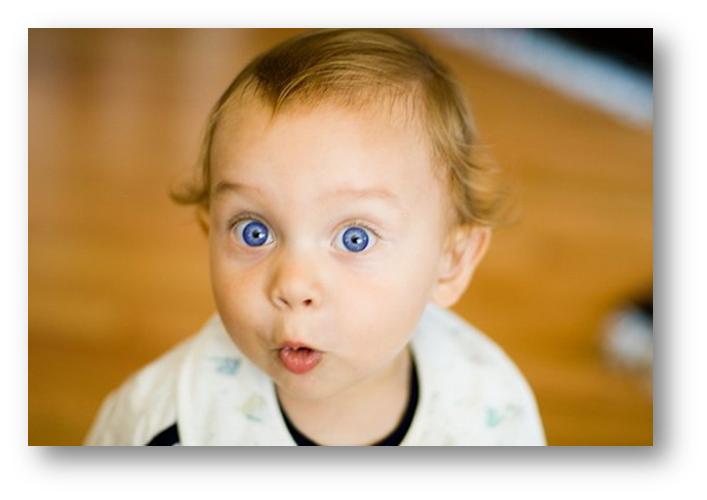 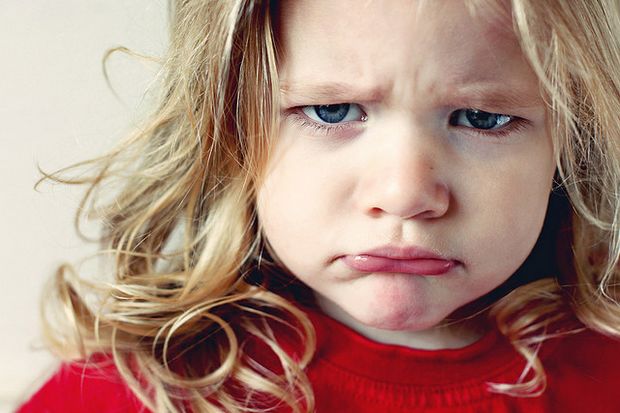 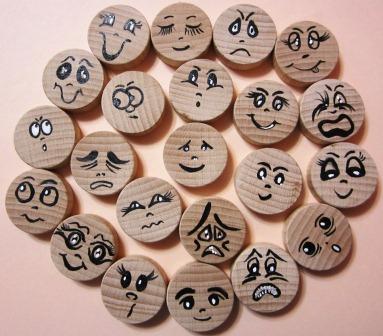